Basics of Polymer Chemistry

By 
Dr.ARCHANA D.CHAPOLIKAR
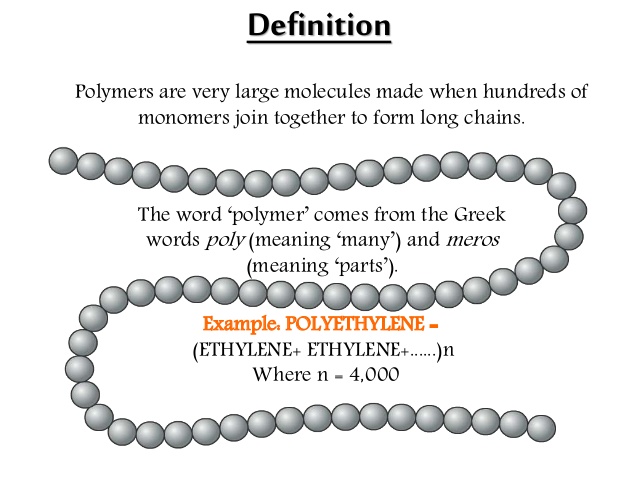